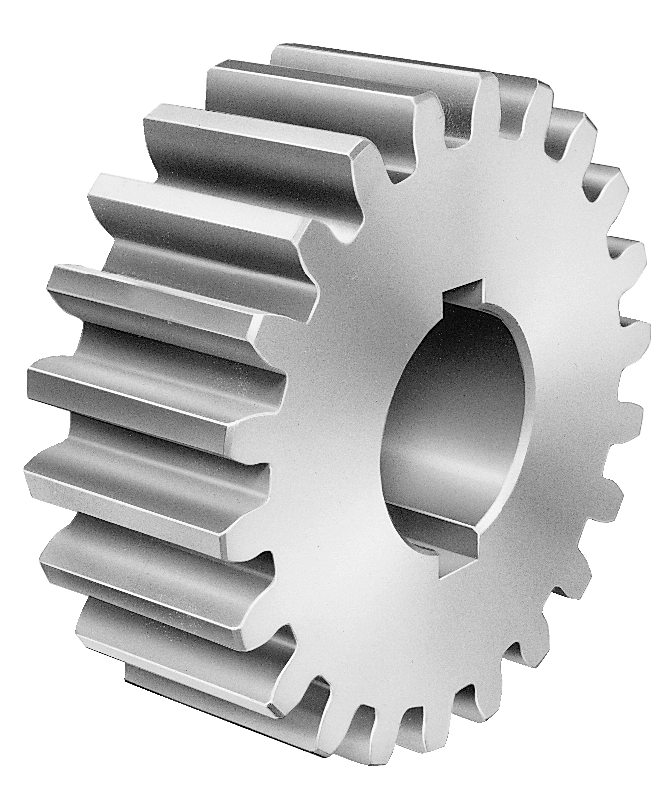 Simple Machines
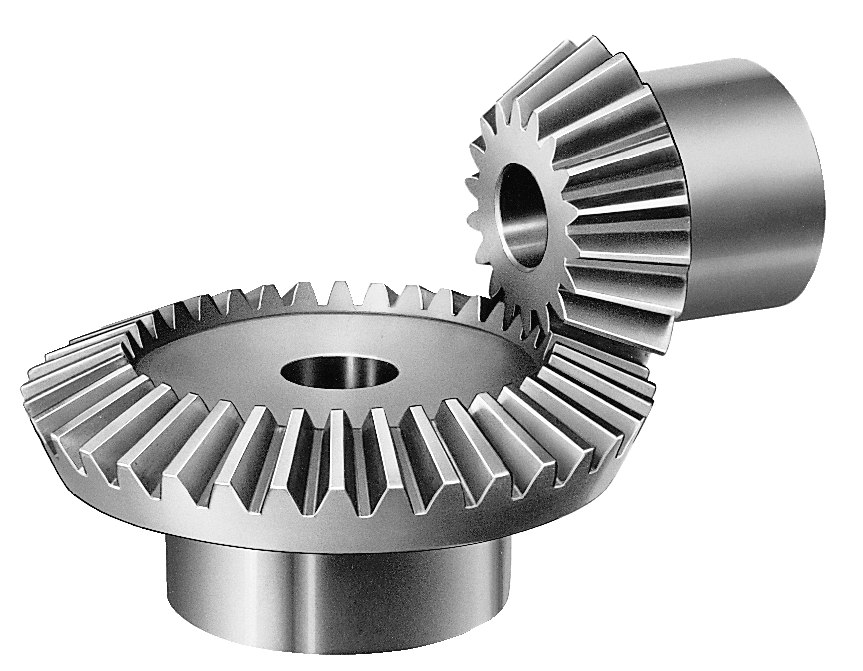 Grade 4 Grzelak & Outrich
Conveyor Belts, Gears  Circuits Power Robots



Time to go,     now off to work
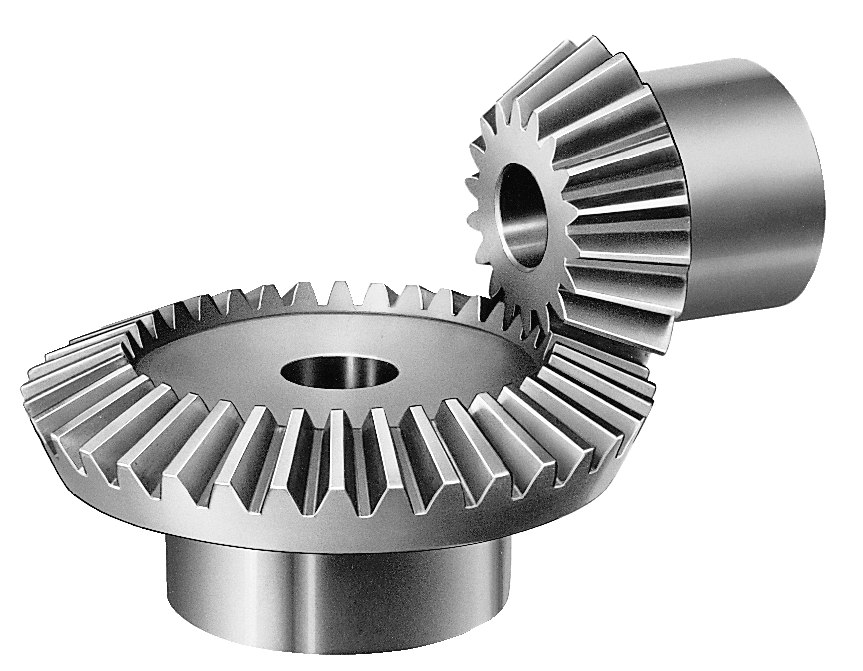 [Speaker Notes: Have students sing conveyor belts gears on pitches before they play on xylophone]
Conveyor  Belts, Gears
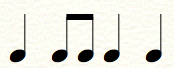 Conveyor  Belts, Gears
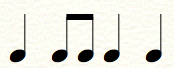 D		 B    C    A        D
Circuits Power Robots
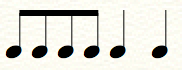 Circuits Power Robots
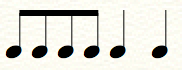 D	 D   B    C    A      D
Conveyor Belts, Gears  Circuits Power Robots
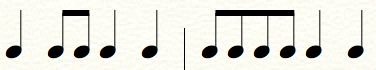 D		 B    C    A       D
D	 D   B    C    A        D
Time to go,	   now  off   to work.
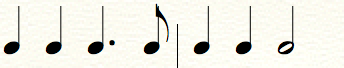 Time to go,	   now  off   to work.
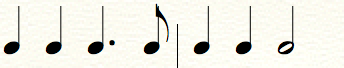 D	     E       F					   F       E      D
Time to go,	   now  off   to work.
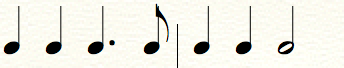 D	     E       F					   F       E      D
Time to go,	   now  off   to work.
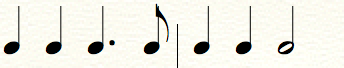 D	     E       F			G 	   F       E      D
Low or High????
Time to go,	   now  off   to work.
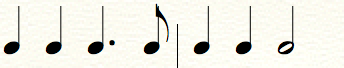 D	     E       F			G 	   F       E      D
A section
Conveyor Belts, Gears  Circuits Power Robots



Time to go,     now off   to   work
D		 B    C    A       D
D	 D     B    C    A        D
D	     E       F			G 	   F       E      D
Bass Xylophone Ostinato
Gears are turning
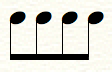 Bass Xylophone Ostinato
(during A section)
Gears are turning
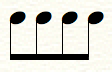 D      D      G     A
F       E      D      C
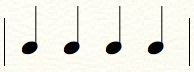 F    D   E       D       C
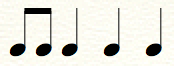 F    D   E   C    D      C
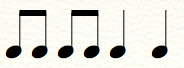 F    D   E  C     D      C
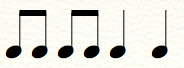 F    D    E   C    D   B   C
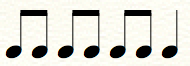 Spokes and Gears from lessons learned
F         D        E       C        D      B        C
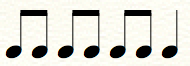 Spokes and Gears from lessons learned
F     D   E   C    D  B   C
F     D   E   C    D  B   C
F     D   E   C    D  B   C
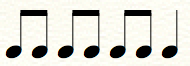 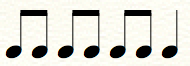 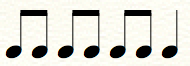 B      C      D      E
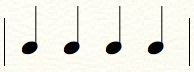 B     C    D     E        D    C     B
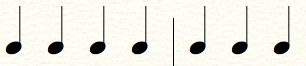 B    C    D   E    D   C   B
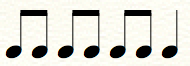 Build   the   products  that are yearned
B    C        D      E        D   C       B
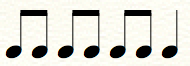 B section
Spokes and Gears from lessons learned
F     D   E   C    D  B   C
F     D   E   C    D  B   C
F     D   E   C    D  B   C
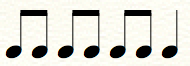 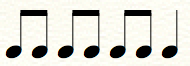 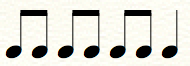 B     C   D   E   D   C  B
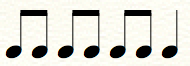 Build   the   products  that are yearned
Bass Xylophone Ostinato (during B section)
In-	  clined plane
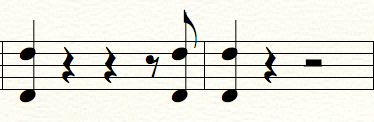 Conveyor Belts, Gears  Circuits Power Robots



Time to go,     now off   to   work
D		 B    C    A       D
D	 D     B    C    A        D
D	     E       F			G 	   F       E      D
VIRTUAL XYLOPHONE
C
D
E
F
G
A
B
D
E
F
G
A
C
DIATONIC
Click the CENTER of the bars to play.
Click the BOTTOM of the bars to remove.
(Once removed they will still make sound)